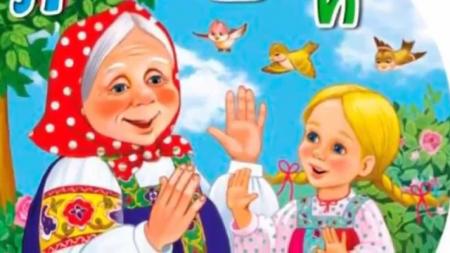 Потешки для малышей
Подготовила: 
воспитатель МДОАУ №49
И.А. Ворошилова
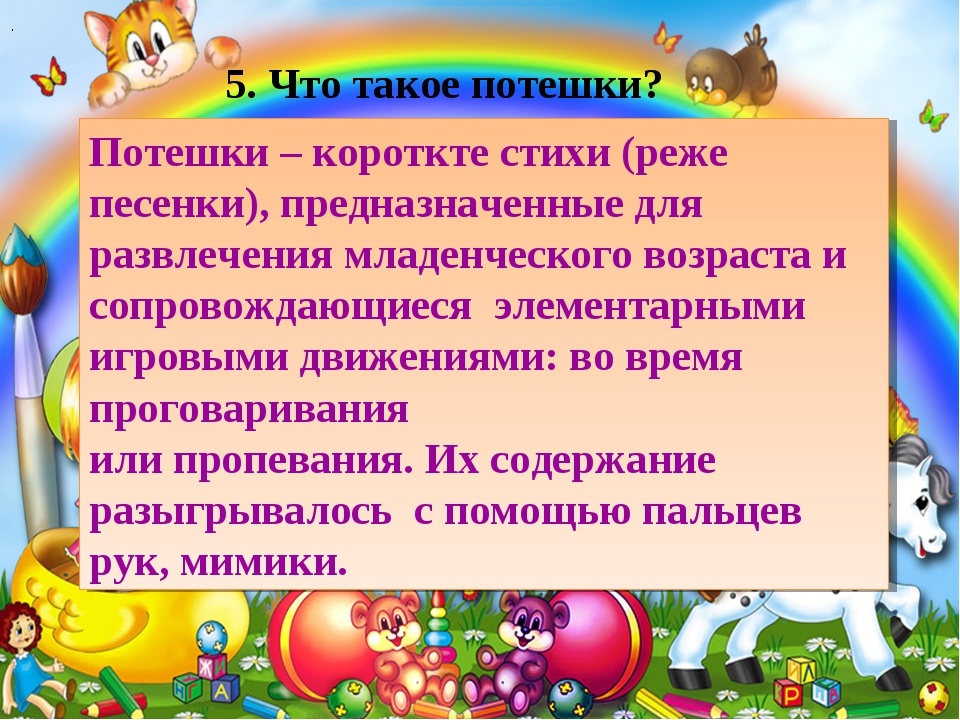 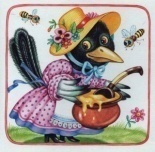 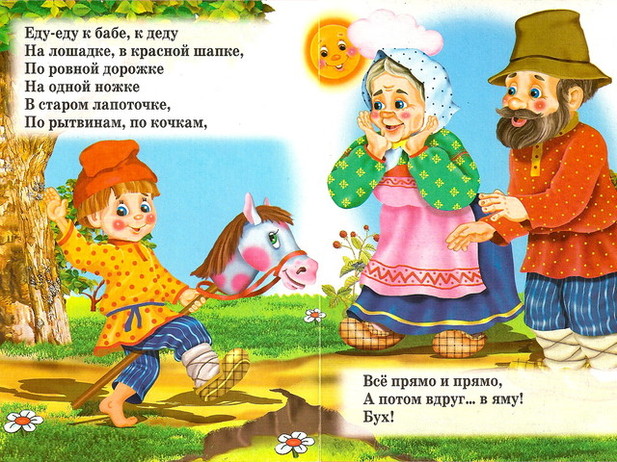 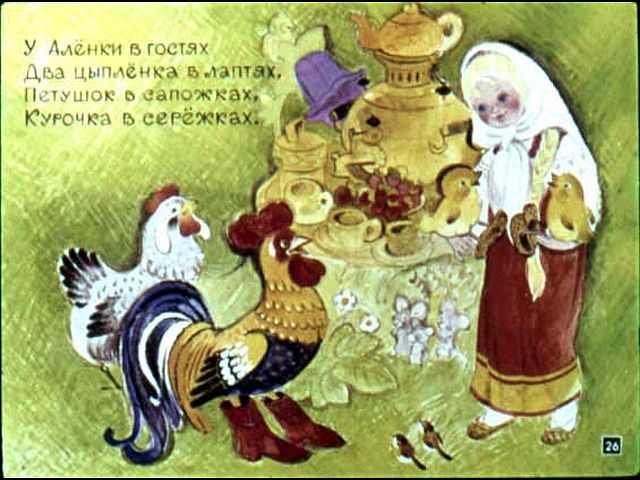 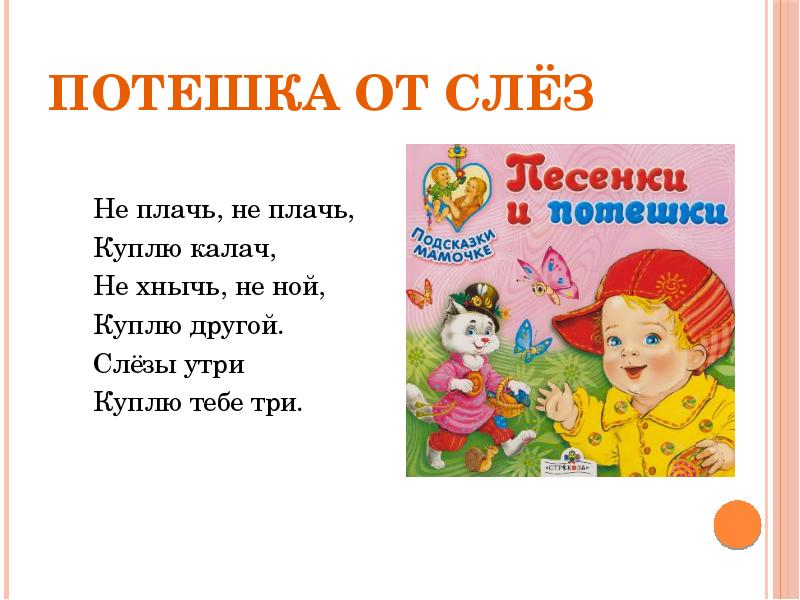 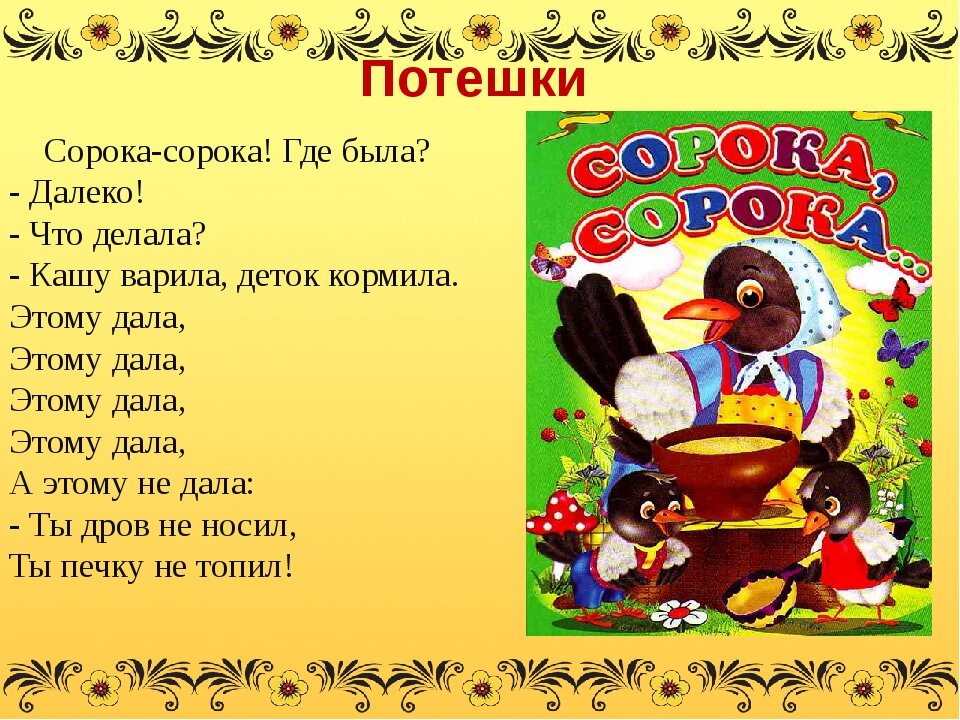 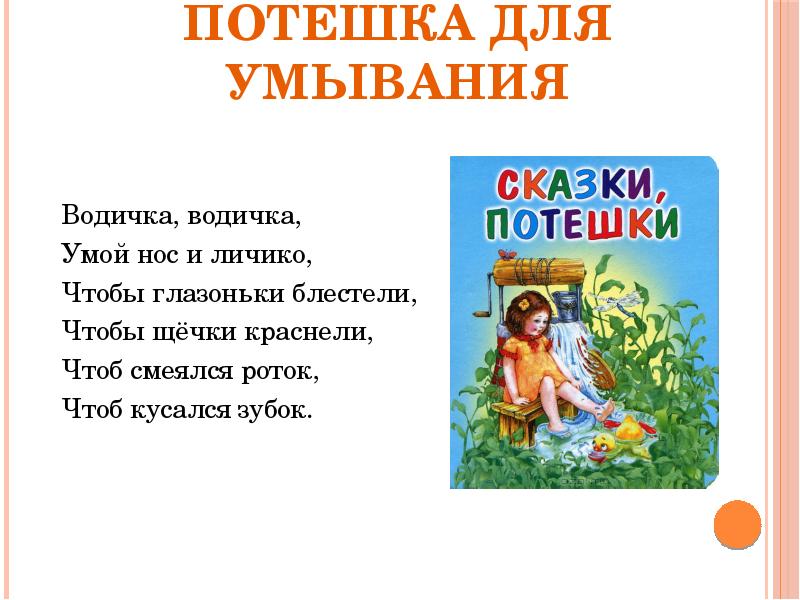 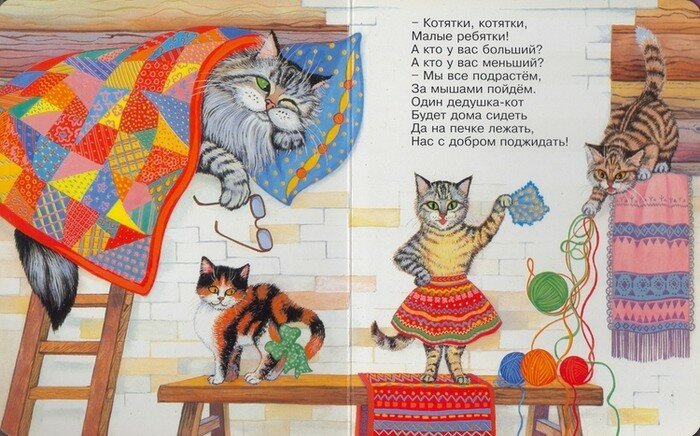 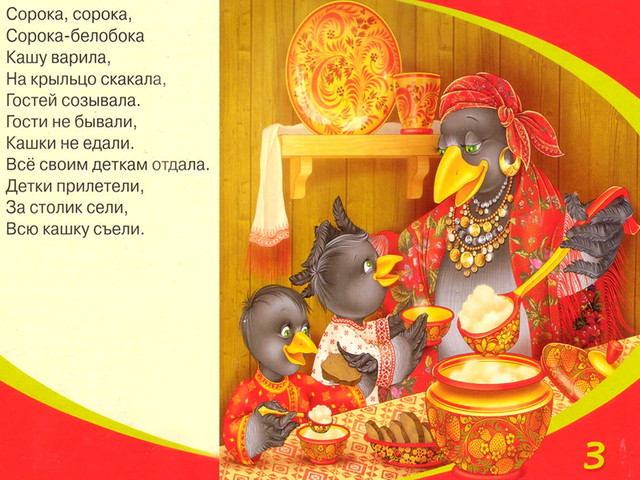 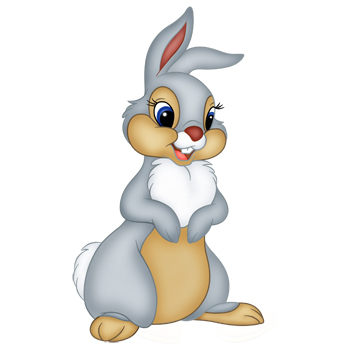 Спасибо за внимание!